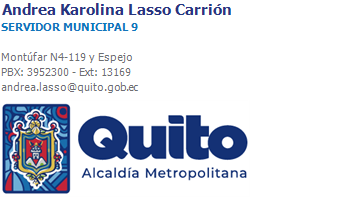 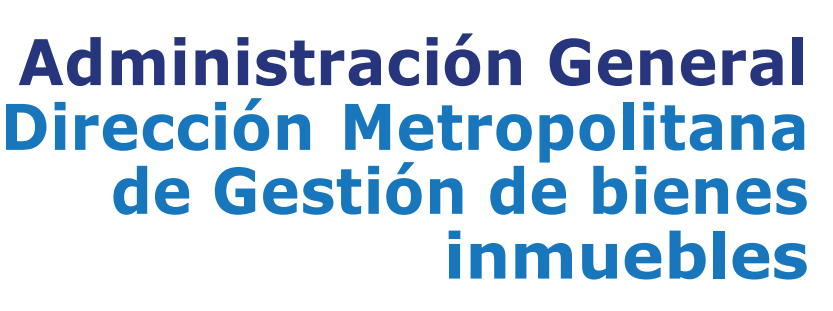 Presentación por parte de la Dirección de Gestión de Bienes Inmuebles respecto al trámite ingresado para la modificación y
extensión del tiempo del comodato entregado a la Junta Barrial por el Progreso de Pifo
(predio No. 5784129) y resolución al respecto
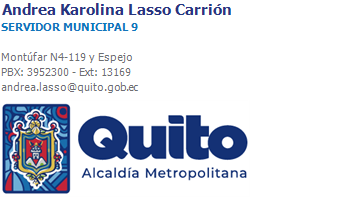 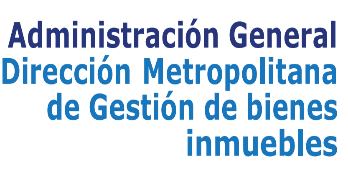 PREDIO 5784129
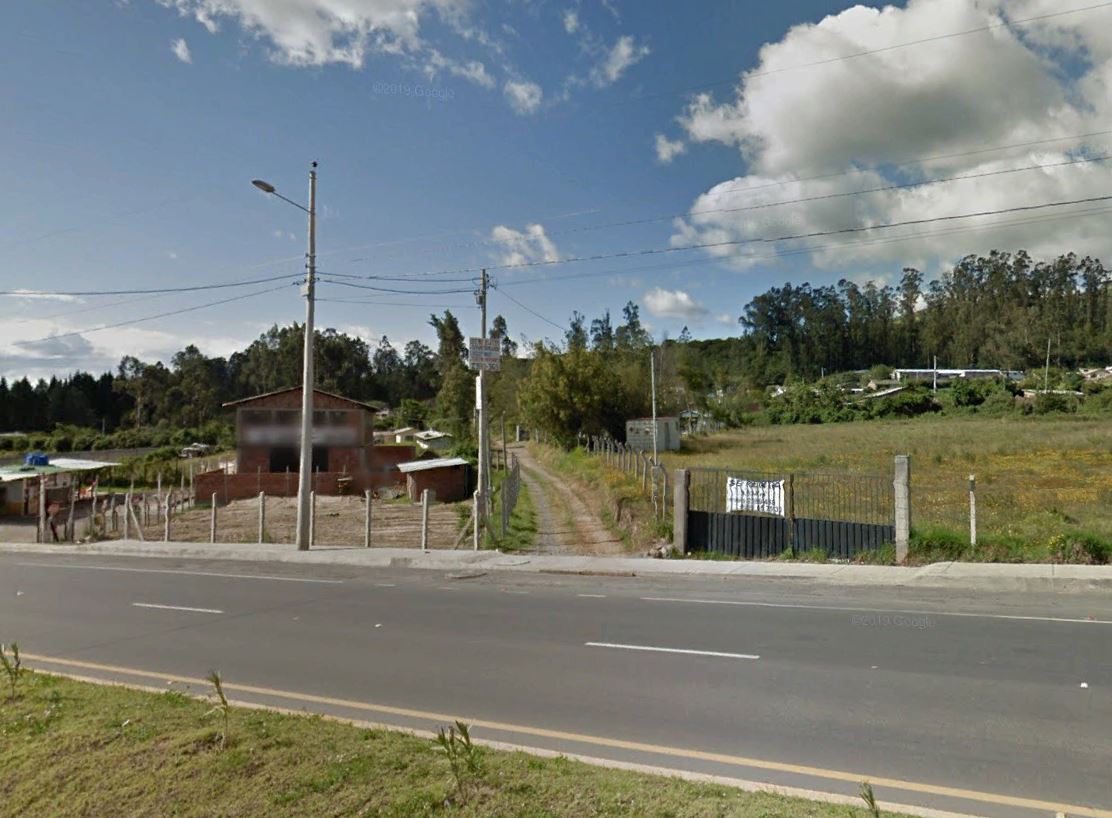 El Municipio del Distrito Metropolitano de Quito es propietario del Predio Nro. 5784129 con clave catastral No. 20434-06-011, por constituir transferencia de dominio otorgada por el señor Cesar Augusto Chávez Reyes a favor del MDMQ, mediante escritura pública, protocolizada el 13 de junio de 1994, ante el notario doctor Gustavo Flores Uscátegui e inscrita en el Registro de la Propiedad el 28 de junio de 1994.
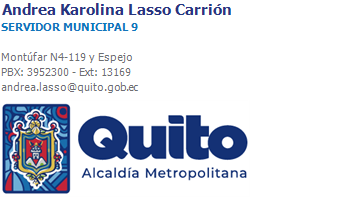 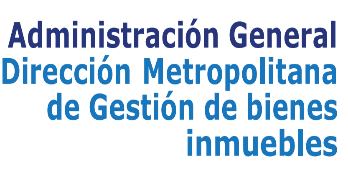 Antecedentes
Comodato otorgado por el Municipio del Distrito Metropolitano de Quito a favor de la Junta Barrial por el Progreso de Pifo: 

El 03 de diciembre del 2004, ante del doctor Gonzalo Román Chacón, se celebró en la Notaria Décimo Sexta del Cantón Quito, la escritura de comodato otorgada por el Municipio del Distrito Metropolitano a favor de la Junta Barrial por el Progreso, con el objeto de entregar en comodato el predio ubicado en la parroquia Pifo. 
La cláusula quinta, manifiesta lo siguiente: 
“El presente contrato de comodato puede terminar antes de cumplirse el plazo, en los siguientes casos: Uno) Si así lo convienen las partes contratantes. Dos) Cuando se extinga la personería jurídica de la beneficiaria del comodato. Tres) Cuando el Concejo Metropolitano de Quito resuelva la reversión y devolución del predio objeto del presente comodato para efectuar o cumplir con un mejor proyecto municipal en beneficio de la ciudad. Además, el presente contrato de comodato se sujetará a las condiciones que para el efecto establece el artículo 2110 del Código Civil”
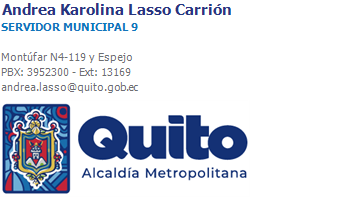 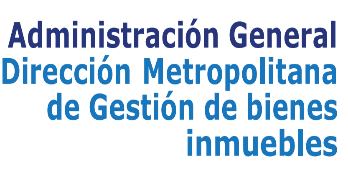 Solicitud Modificatoria Resolución Concejo Nro. 001
El 07 de junio del 2023, a través del Documento Nro. GADDMQ-AM-AGD-2023-3457-E, el Presidente de la Junta Administradora de Agua Potable y Saneamiento Regional PIFO, solicitó al señor Alcalde del Distrito Metropolitano de Quito, lo siguiente: 

“(…) la modificatoria de la resolución del Concejo No. 001 de fecha 18 de agosto del 2000, en virtud de que existió un cambio de razón social y por el plazo que les fue concedido, tomando en cuenta que está por finalizar”

Resolución Nro. AG-032-2018: 

La Disposición Transitoria Segunda, manifiesta lo siguiente: 

“La Administración Zonal competente donde se encuentre ubicado el inmueble objeto del contrato de Comodato, deberá efectuar el seguimiento y control de cumplimiento del Comodato, informando a la Dirección Metropolitana de Gestión de Bienes Inmuebles, el estado del mismo (…)”
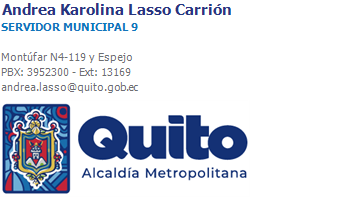 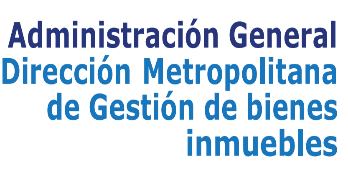 Solicitud Modificatoria Resolución Concejo Nro. 001
Resolución Nro. AG-032-2018: 

La Disposición Transitoria Tercera, manifiesta lo siguiente: 

“La Dirección Metropolitana de Gestión de Bienes Inmuebles, en caso de comprobar el incumplimiento del objeto o de una o más cláusulas estipuladas en el contrato de Comodato, iniciará el proceso de modificación, aclaración o resciliación, según el caso.”

El 19 de junio de 2023, a través del Oficio Nro. GADDMQ-DMGBI-2023-2423-O, la DMGBI puso en conocimiento de la Administración Zonal Tumbaco, los siguiente: 

“En virtud de lo mencionado, y conforme lo establecido en el numeral 2, de la cláusula quinta, del contrato de Comodato otorgado por el Municipio del Distrito Metropolitano de Quito a favor de la Junta Barrial por el Progreso de Pifo, el contrato de comodato podrá terminar antes de cumplirse el plazo, si se extinguiera la personería jurídica de la beneficiaria de este. 
En este sentido, y con la finalidad de comprobar el cumplimiento de la cláusula quinta del contrato de comodato en referencia, solicito de la manera más comedida que, se proceda con la elaboración del respectivo informe técnico-legal, que servirá de sustento para iniciar el procedimiento de modificación, aclaración o rescicliación según sea el caso.
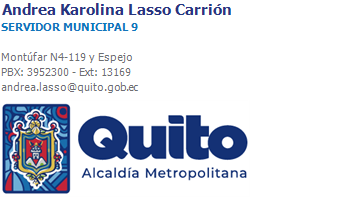 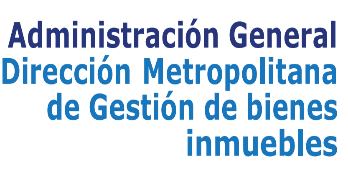 El 24 de julio de 2023, mediante oficio No. GADDMQ-DMGBI-2023-2983-O, la DMGBI dirigido a la Administración Zonal Tumbaco, señaló: “(…) hasta la presente fecha esta Dirección Metropolitana no cuenta con una respuesta por parte de la Administración Zonal Tumbaco, referente a los documentos de sustento que servirán para iniciar el procedimiento de modificación, aclaración o rescicliación, razón por la cual, en primer lugar, me permito trasladar la información remitida por el Presidente de la Junta Administradora de Agua Potable y Saneamiento Regional Pifo, que servirá para la elaboración del informe técnico-legal solicitado en el Oficio Nro. GADDMQ-DMGBI-2023-2423-O”.   

El 6 de septiembre de 2023, mediante oficio No. GADDMQ-AZT-2023-1723-O la Administración Zonal Tumbaco señala: 

Informe técnico “una vez revisada la información y visitado el sitio, se evidencia que actualmente se ha dado cumpliendo con el Objeto del Comodato por ambas partes sin embargo, se evidencia la escritura de Cesión y Transferencia de derechos otorgada por la JUNTA BARRIAL POR EL PROGRESO DE PIFO a favor de JUNTA ADMINISTRADORA DE AGUA POTABLE Y SANEAMIENTO REGIONAL DE PIFO por lo cual, en mi calidad de Administrador de Contrato, considerando criterios netamente técnicos, al encontrarse que las dos personerías son distintas, tienen distintos nombres y al entender que, los derechos relacionados con el Comodato de una Personería a otra son intransferibles, se sugiere: NO SE CONTINUE con el Comodato, con el objetivo de dar origen a uno nuevo, bajo la participación de las partes actuales, salvo mejor criterio de la Máxima Autoridad.” 

Informe Legal Nro. 323-DAJ-AZT-2023, de fecha 05 de septiembre de 2023, mediante el cual se concluye lo siguiente: “(…) el comodato del predio Nro. 5784129 otorgada por el Municipio del Distrito Metropolitano de Quito a favor de la Junta Barrial por el Progreso de Pifo, se ha configurado una de las causales para terminación del mismo; toda vez que actualmente se encuentra en uso del predio la Junta Administradora de Agua Potable y Saneamiento “Regional Pifo”, que posee distinta personería jurídica a la beneficiaria del comodato. Finalmente, en concordancia con el análisis realizado, se recomienda a la Dirección Metropolitana de Gestión de Bienes Inmuebles que continúe con el trámite de resciliación del contrato de comodato sobre el predio Nro. 5784129.”
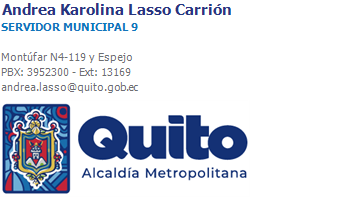 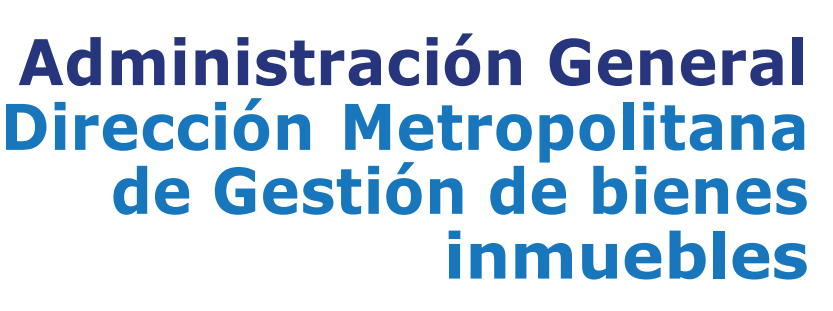 GRACIAS